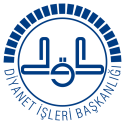 T.C. Diyanet İşleri BaşkanlığıEğitim Hizmetleri Genel Müdürlüğü
Yaz Kur’an Kursu Programları 
ve Verimliliği Artırma
TARİHÇE
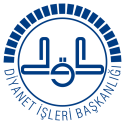 Yaz Kur'an kursları, yaz tatilinde öğrencilerin, İslam’ın temel kaynağı olan Kur’an-ı Kerim’i doğru ve usulüne uygun okumaları, ibadetlerini yerine getirebilecek derecede Kur’an-ı Kerim ezberine sahip olmaları ve ibadetler ile ilgili bilgilerini davranışa dönüştürmelerini sağlamak amacıyla yürütülen yaygın din eğitimi faaliyetidir. 
1961 yılında mevzuatta yerini almış, 1980 yılında ilk defa uygulamaya konulmuştur.
1997 yılında kayıt için ilköğretim beşinci sınıfı bitirme şartı getirilmiş ve bu şart 2011 yılında çıkarılan Kanun Hükmünde Kararname ile kaldırılmıştır.
dayanak
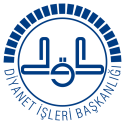 Yaz Kur'an Kursları, 
2009 tarihli Bakanlar Kurulu Kararı ile 2012 tarihli Kur'an Kursları Yönetmeliği ve Yönergesi hükümlerine göre yürütülmektedir.
Yaz Kur'an Kurslarının Önemi
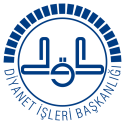 Ülkemizde Kur’an-ı Kerim’i, namaz surelerini ve dualarını okuyabilenlerin büyük bir kısmı, bunları Yaz Kur’an Kurslarında öğrenmektedir. Bu kurslar, çocukların yaz tatillerinde boş vakitlerini verimli bir şekilde değerlendirmeleri ve sokakların olumsuzluklarından kurtulmaları için iyi bir fırsat; aynı zamanda da din görevlisine, camiye, Kur’an’a, dine ve din eğitimine karşı olumlu bakış geliştirmeleri için uygun ortamlardır.
Yaz Kur'an Kurslarının Önemi
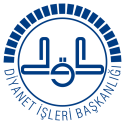 Yaz Kurslarındaki Kur’an-ı Kerim ve Temel Dini Bilgiler dersinin saatleri İlköğretimlerde bir yıl içinde okutulan ders saatinden yaklaşık bir kat fazla, liselerden ise üç kat fazladır. Eğitim fırsatları değerlendirme işidir. Bu nedenle yaz kurslarının ne kadar önemli olduğu açıktır.
Yaz Kur’an Kursu İstatistikleri
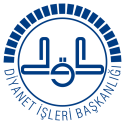 2012 YILINDA 81 ilimizde 79.745 Cami ve Kur’an kursunda yaz Kur’an kursu düzenlenmiştir.
Öğrenci Sayısı			2.417.766 
Görev Yapan Personel Sayısı	91.819

2013 YILINDA 81 ilimizde 328.193 Cami ve Kur’an kursunda yaz Kur’an kursu düzenlenmiştir.
Öğrenci Sayısı			3.059.380
Görev Yapan Personel Sayısı 	 119.282
Yaz Kur’an Kursu İstatistikleri
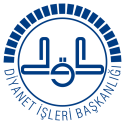 Görüldüğü gibi Yaz Kur’an Kurslarına ilgi her geçen yıl artmaktadır. Bu sayılar, ilk bakışta ‘yüksek’ gibi görünse de, bu kurslara potansiyel olarak devam edebilecek öğrenci toplamına göre oldukça düşüktür. 
Nitekim konuya ilişkin istatistikler hedef kitlede yer alan birçok çocuğun yaz Kur’an kurslarına gelmediğini ortaya koymaktadır.
Yaz Kur’an Kursu İstatistikleri
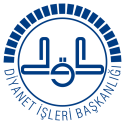 Bu konuda ilişkisi olan herkesin özellikle de din görevlileri ve öğreticilerin rolü vardır. 
Yaz Kur’an Kurslarında görev yapan din görevlileri ve öğreticiler, her şeyden önce yaptıkları işin ciddi ve ağır bir sorumluluk olduğunu bilmelidirler.
Yaz Kur’an Kurslarının Amacı
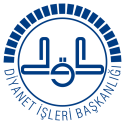 Yaz kurslarında hedef; öğrenciye bilgi yüklemek değil, onları Kur’an iklimiyle ve buna bağlı olarak manevi değerlerle tanıştırmaktır. 
Bir başka ifadeyle çocukların, cami avlusunda, minare gölgesinde, Kur’an ve ezan sesi dinleyen, Kur’an okuyan, onu anlamaya çalışan, cami ve muhiti ile ilgili güzel hatıralar derleyen, hepsinden daha önemlisi de kimliğini inşa ederken bunların bilincinde olan kişiler olarak yetişmelerine ortam hazırlamaktır.
Yaz Kur'an Kurslarının Amacı
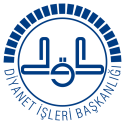 Öğrencilere; 
Kur'an-ı Kerimi yüzünden okumayı öğretmek,
Bazı sure ve duaları ezberletmek,
Temel dini bilgiler vermek,
Hz. Peygamberin hayatını öğretmek,
Hz. Peygamberin örnek hayatından davranış modelleri kazandırmak,
Bazı ibadetleri nasıl yapacaklarını öğretmek ve yerine getirmekle sorumlu oldukları ibadetleri yapma alışkanlığı kazandırmak,
Dini, ahlaki ve milli değerleri öğretmek,
Yaz Kur'an Kurslarının Amacı
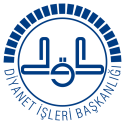 Birlik ve beraberliği perçinleyen sevgi, saygı, kardeşlik ve dostluk bağlarını güçlendirmek, 
Bir arada yaşama ve sorumluluk bilinci geliştirmek,
Çocuklara dini kimlik kazandırmak,
Duyuru ve Kayıtlar
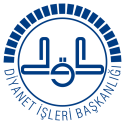 Başkanlıkça gönderilen afişler zamanında ve herkesin rahatça görebileceği yerlere asılmalıdır.
Vaaz ve hutbelerde yaz Kur'an kurslarının önemi anlatılmalı, kayıt ve başlangıç tarihleri hakkında geniş bilgi verilmelidir.
Belediye imkânlarından, yerel televizyonlardan, radyolardan, internet ve gazetelerden istifade edilmelidir.
Kayıtlar için görevliler bir hafta önceden cami ve kursta bulunmalı, mümkün olduğunca kayıt, eğitimin başladığı haftaya bırakılmamalıdır.
Hazırlık
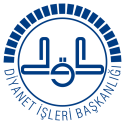 Verimli bir eğitim-öğretim için;

1-Öğretici, önce kendisini kursa hazırlamalı, bilgisini ve heyecanını tazelemelidir.
2-Ders kitaplarını, eğitim programını ve yardımcı materyalleri gözden geçirmeli ve hazırlamalıdır.
3-Kurs mekanının hazır ve uygun hale getirilmesini sağlamalıdır.
Açılış
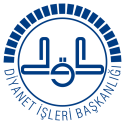 Cami cemaatinin, veli ve öğrencilerin birlikte katılacağı açılışa özel merasimler tertip edilmeli, bu merasimlerde eğitim süreci, Kur'an-ı Kerim, temel dini bilgiler ve Hz. Peygamberin hayatını öğrenmenin önemi anlatılmalıdır. 
Özellikle cami cemaati ve velilerin eğitim sürecine dahil olmaları sağlanmalıdır.
Kurs Saatleri
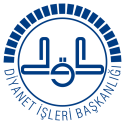 Yönerge/Madde 30-(3) Kurslarda eğitim-öğretim programları; çevre şartları da dikkate alınarak, öğrencilerin istek ve ihtiyaçlarına göre 07.00 ile 23.00 saatleri arasında uygulanabilir. 

Bu itibarla kurs saati, mahallin ihtiyaçları ile bölgesel ve mevsimsel şartlar dikkate alınarak öğrencilerin en uygun ve müsait zamanlarına göre ayarlanmalıdır.
Sınıf Oluşturma
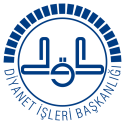 Sayı 15 den fazla olduğunda bu sayının iki katına yani 30'a kadar bir sınıf, sayı 30'u geçtiğince mümkünse ikinci sınıf açılmalı, eğitim-öğretimi olumsuz etkileyecek derecede kalabalık sınıflar oluşturulmamalıdır. 
Bunun için müftülüklerin öğrenci sayısına göre öğretici görevlendirmesi ve planlamasını bu çerçevede yapması gerekmektedir.
Seviye Belirleme
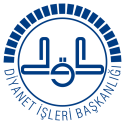 Sınıflar oluşturulurken öğrencilerin bilgi seviyeleri dikkate alınmalıdır.
Nasreddin Hoca, tarlasında çalışırken, tanımadığı biri seslenmiş:
"-Efendi Amca! Falan köye kaç saatte gidebilirim?"
Hoca cevap vermemiş. Adam üç kere daha sormuş; yine cevap alamayınca, "Bu adam sağır" diye düşünmüş ve dönüp yürümeye başlamış. Tam dönemece varınca, Hoca
"-Evlat! buraya gel!" diye bağırmış ve yanına gelen adama:
"-Sen tam üç saatte oraya varırsın" demiş.
Seviye Belirleme
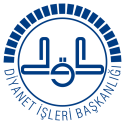 Adam kızmış: "-Be adam, madem biliyordun neden önceden söylemedin?"
Hoca demiş ki, "-Ben senin nasıl yürüdüğünü nerden bileyim?"
Nasreddin Hoca'nın bu fıkrası, muhatabı tanımanın ve onun özelliklerine göre çözüm üretip tavsiyede bulunmanın gerekliliğine dikkat çekmektedir.
Öğretim Programları
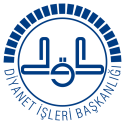 Öğrenci merkezli yaklaşımlar temel alınarak hazırlanan Yaz Kur'an Kursu Programları uygulanır. Buna göre:
1.	Öğrenciler, katı program yapıları içinde belli hedeflere mutlaka ulaşmak durumunda bırakılmamalı, bireysel özellik ve farklılıklarına saygı gösterilmelidir.
2.	Yaz Kur'an Kursu Programları,  üç kur hâlinde düzenlenmiş olup her bir kur için üç haftalık eğitim süresi belirlenmiştir.
3.	Programda “hedef”, “öğrenci” ve “konu” üçlüsü birlikte değerlendirilmiştir.
Öğretim Programları
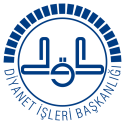 4.	Her kurda öğrenme alanı ile ilgili belli düzeyde bilgi ve becerilerin kazandırılması amaçlanmıştır.
5.	Öğreticiler, öğrenenlerin ilgi ve ihtiyaçları çerçevesinde eğitim içeriğinin sınırlarını belirleyebilir; gerekli gördükleri konuları öğretime dâhil edebilir, öncelikle verilmesi gereken konuları öne alabilir veya ileriki haftalara tehir edebilirler.
Öğretim Programları
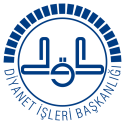 Program; Kur’an-ı Kerim, İbadet, İtikat, Siyer ve Ahlak derslerinden oluşan beş alanını kapsamaktadır. Bu derslerin haftalık saat olarak dağılımı şöyledir:
Pazartesi	: 2 saat K. Kerim, 1 saat ibadet
Salı		: 2 saat K. Kerim, 1 saat İtikat
Çarşamba	: 2 saat K. Kerim, 1 saat Ahlak
Perşembe	: 2 saat K. Kerim, 1 saat Siyer
Cuma		: 2 saat K. Kerim, 1 saat İbadet
Öğretim Programları
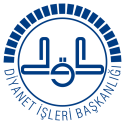 1.	Kur’an-ı Kerim Öğrenme Alanı
Öğrenciler bu derste genel olarak Kur’an’ın İslam’daki yeri, önemi, Kur'an'la ilgili bazı temel kavramlar ve Kur’an’ın temel konularıyla tanışacaklardır. 
Bu ders ile öğrencilerin Kur’an-ı Kerimi okuyup anlama ve yaşama  bilincine ulaşmaları hedeflenmektedir.
Öğretim Programları
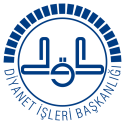 2.	İtikat Öğrenme Alanı
Bu ders ile öğrencilerin, Allah’ı tanıyıp sağlıklı iletişim kurmaları, hayatı anlamlandırmaları, aklını kullanmaları, sorumlu davranma becerilerini geliştirmeleri hedeflenmektedir.
Öğretim Programları
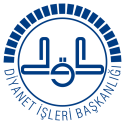 3.	İbadet Öğrenme Alanı
Bu ders ile öğrencilere, İslam’da ibadet ve ibadetin faydalarını öğrenmeleri ve ibadetlere katılma alışkanlığı kazandırılması amaçlanmaktadır.
Öğretim Programları
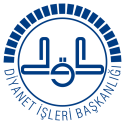 4.	Siyer Öğrenme Alanı
Bu derste öğrencilerin, Hz. Peygamber’in misyonunu öğrenme, örnekliğini kavrama, onu doğru anlama ve modelleme bilinci kazanmaları amaçlanmaktadır.
.
Öğretim Programları
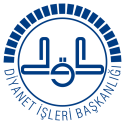 5.	Ahlak Öğrenme Alanı

Bu derste öğrencilerin, Allah ve Resulünün razı olacağı doğru davranış bilgisini kazanmaları hedeflenmektedir.
Kur Sistemi
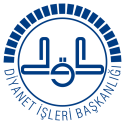 Kur Sistemi Nedir?
Bir eğitim kavramı olarak ‘Kur’; Belli amaçlara ulaşmak için programda yer alan konuları, aşamalık esasına göre öğrencilere vermek demektir.
Öğrencileri bilgi seviyelerine göre sınıflamak, gruplara ayırmak demektir. 
Yaşlarına, örgün eğitimde devam ettikleri sınıflara göre gruplara ayırmak değildir.
Kur Sistemi
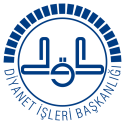 Mesela hiç Kur'an-ı Kerimi yüzünden okumasını bilmeyen öğrenci bu ders için 1. kur'a kaydedilir. Kur'an-ı Kerimi yüzünden okuyan ve ilgili kur’da yer alan dua ve sureleri ezbere bilen öğrenci 2. kur'a kaydedilir. İkinci kurdaki dua ve sureleri ezberlemiş, Kur'an-ı Kerimi de belli düzeyde yüzünden okuyan öğrenci ise 3. kur'a kaydedilir. İbadet, itikat, siyer ve ahlak dersleri için de durum böyledir.
Kur Sisteminin Faydaları
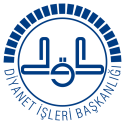 Bu sistemde, öğrencilerin daha önce elde ettikleri bilgileri tekrarlamalarının önüne geçilerek eğitim sürecinde vakit kaybı önlenmiş olmaktadır. 
Bu uygulamayla öğrencinin; Kursu rastgele bir noktada bırakıp gitmesinin önüne geçilir, sistemli, düzenli eğitim sürecini  tamamlaması sağlanmış olur.
Kur Sisteminin Faydaları
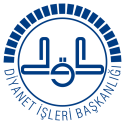 Yaz Kur’an Kursları’nın açıldığı dönemler genelde izin, tatil ve kırsal kesimler için işlerin yoğun olduğu dönemlerdir. Kur sistemi, herkese imkânları elverdiği ve fırsat bulduğu dönemde Yaz Kur’an Kurslarından yararlanmasının yolunu açmaktadır. 
Mesela 1. Kuru ikamet ettiği yerde alan bir çocuk, 2. Kuru ailesiyle izin ya da tatile gittiği yerde alabilir. Evine döndüğünde de 3. Kuru yine kendi kursunda alabilir.
Kur Sisteminin Faydaları
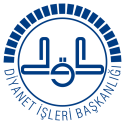 Kur sisteminin uygulanmasını kolaylaştırmak amacıyla, müftülüklerin birbirine yakın olan kurs ve camilerde kurları paylaştırma imkânı da vardır. Mesela 1. Kur ‘A’, 2. Kur ‘B’, 3. Kur ‘C’ camisinde olacak şekilde bir düzenleme yapılabilmektedir.
Kur’an Kursları (Okul Öncesi Dönemi)Öğretim Programı (4-6 yaş grubu)
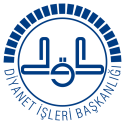 Ülkemizde, zorunlu eğitim yaşı 66 aya indirilmiştir. Yaygın din eğitiminde her hangi bir yaş sınırlandırılması bulunmamaktadır.
Bu durum okul öncesi dönem din eğitimi hususunda Başkanlığa sorumluluk yüklemekte ve Kur’an kurslarında programlı bir okul öncesi eğitimi önemli kılmaktadır.
Bu bağlamda Kur’an Kursları (Okul Öncesi Dönemi) Öğretim Programı hazırlanmış ve uygulamaya konulmuştur.
Kur’an Kursları (Okul Öncesi Dönemi)Öğretim Programı
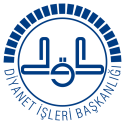 Program geliştirilirken; 
Okul öncesi eğitim alanındaki yeni yaklaşım ve ilkeler ile ilahiyat bilimlerinin verileri dikkate alınmıştır. Bu bağlamda;
Çocukların bilişsel, sosyal ve duygusal yönden gelişimlerini dikkate alan öğretim programı anlayışı benimsenmiştir.
Kur’an Kursları (Okul Öncesi Dönemi)Öğretim Programı
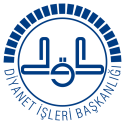 Programın Yaz Kur’an Kurslarında Uygulanışı
1.	Yaz döneminde 9 hafta sürecek olan 135 saatlik program, haftada 10 saat Dini Bilgiler, 5 saat Kur’an-ı Kerim dersi olmak üzere 15 saat uygulanacaktır.
2.	Bu programa ilk defa katılan öğrenci, 9 haftalık yaz döneminde, Dini Bilgiler-1 ve Kur’an-ı Kerim-1 derslerini alacaktır. Aynı öğrencilerin bir sonraki sene bu eğitimi tekrar talep etmeleri halinde, Dini Bilgiler-2 ve Kur’an-ı Kerim-2 dersleri verilecektir.
Kur’an Kursları (Okul Öncesi Dönemi)Öğretim Programı
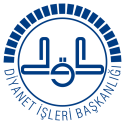 Programının Düzenleneceği Mekânlar ve Özellikleri
1.	Sınıflar, öğrencilerin yaşlarına, fiziksel özelliklerine göre düzenlenmelidir.
2.	Yazı, çizim, boyama vb. etkinliklerin yapılabileceği masa, sandalye gibi eşyalar, oyun ve serbest etkinliklerin düzenlenebileceği ortamlar oluşturulmalıdır.
3.	Lavabo ve tuvaletler çocukların fiziksel özelliklerine uygun olmalıdır.
Kur’an Kursları (Okul Öncesi Dönemi)Öğretim Programı
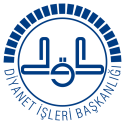 4.	Öğrencilerin gün içerisinde yeme-içme, tuvalet gibi özel ihtiyaçlarını gidermeleri için bir yardımcı personel ayarlanmalıdır.
5. 4-6 yaş grubuna yönelik açılan sınıflarda Başkanlıkça bu programa yönelik seminere katılmış öğreticiler, formasyon eğitimi olanlar yada müftülüklerce söz konusu alanda bilgi ve donanımı yeterli görülen öğreticiler görevlendirilmelidir.
Yaz Kur’an Kursu Ders Kitapları
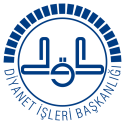 Diyanet İşleri Başkanlığı 2005 yılında hazırladığı ve 2006 yılında uygulamaya koyduğu Yaz Kur’an Kursları Programına uygun eğitim-öğretim çalışmalarının verimli ve sağlam bir zemin üzerinde yürütülmesi için üç ayrı kitap hazırlamış, öğretici ve öğrencilerin istifadesine sunmuştur.
Yaz Kur’an Kursu Ders Kitapları
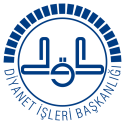 1.	Yaz Kur’an Kursları Öğretici Kılavuzu
2.	Dinimizi Öğreniyoruz: Yaz Kur’an Kursları Öğretici Kitabı
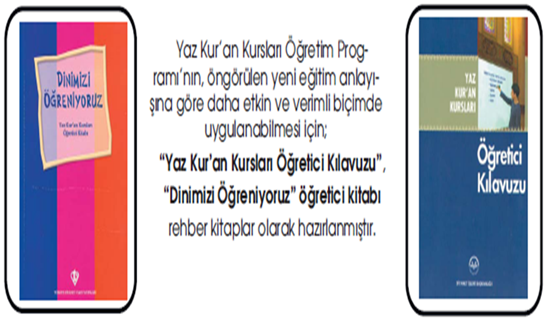 Yaz Kur’an Kursu Ders Kitapları
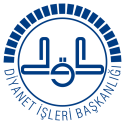 Öğreticiler için hazırlanan Kılavuz Kitap ve Öğretici Kitabı kurslarla ilgili genel bilgi, amaçlar, öğrenme alanları, öğretici niteliklerinin yanında öğrenme-öğretme ilkelerinden ve yöntemlerinden de ayrıntılı olarak bahsetmektedir. Hangi öğrenme alanında hangi konu için hangi yöntemler kullanılabileceğine dair örnekler verilmekte, alanlar arası ilişkiler, örnek ders işleme ve etkinlikler belirtilmekte, ders planları verilmektedir.
Yaz Kur’an Kursu Ders Kitapları
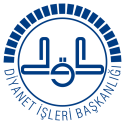 3.	Dinimizi Öğreniyoruz: Yaz Kur’an Kursları Öğrenci Kitabı-1-2-3
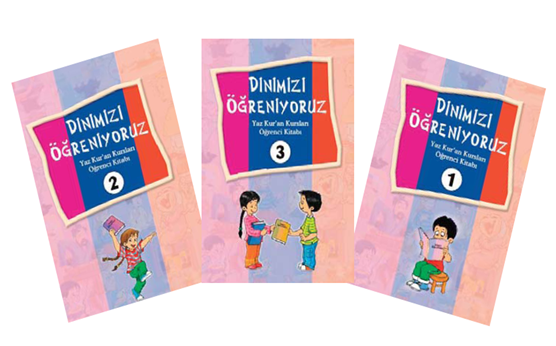 Yaz Kur’an Kursu Ders Kitapları
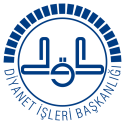 Yaz Kur’an kurslarına devam eden öğrencilerin ders kitabı olarak kullanmaları amacıyla hazırlanmış üç kitaplık bir seridir. 
Bu kitapların basımı Dini Yayınlar Genel Müdürlüğü tarafından yapılmakta ve öğrencilere ücretsiz dağıtılmaktadır.
Öğrencilere kitapların dağıtımı konusunda titizlik gösterilmeli, bir öğrenciye birden fazla verilerek israfa kaçılmamalıdır. Çünkü bazen bu yıl gelen öğrenci seneye de gelmektedir.
Yardımcı Materyaller
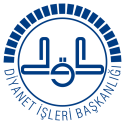 1. Görsel İşitsel Materyal Seti II
Yaz Kur’an Kurslarında görev yapacak personelin hizmet içi eğitimlerinde kullanılmak üzere hazırlanan Görsel İşitsel Materyal Seti II’nin amacı;
Müftülüklerce yürütülen Kur’an kursu hizmetlerinde ilke, metot, amaç ve uygulama birlikteliği sağlamak, 
Mahallinde yapılan hizmet içi eğitim seminerlerine rehberlik etmek, 
Başkanlığın yaygın din eğitimi anlayışını uygulamalı olarak göstermek.
Yardımcı Materyaller
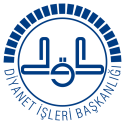 2-Âlim Çocuk 3.0 CD; 2013 yılında yaz Kur’an kurslarındaki eğitim öğretim faaliyetlerinin desteklenmesi ve öğreticilerin faydalanması amacıyla hazırlatılmış ve ilgililerin istifadesine sunulmuştur.
3-Etkinlik Kitapları: Eğitim sürecini desteklemek için hazırlanan bu kitaplar, ücret karşılığında Türkiye Diyanet Vakfı ile irtibata geçilerek temin edilebilir.
Yardımcı Materyaller
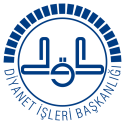 İstifade Edilecek İnternet Siteleri
1.http://www2.diyanet.gov.tr/EgitimHizmetleriGenelMudurlugu/Sayfalar/Materyaller.aspx
2.http://kurs.diyanet.gov.tr/
Yaz Kur’an Kursları Eğitim-öğretim Ortamları
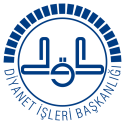 Öğrencilerin ders göreceği mekânlar düzenli ve temiz olmalıdır. Işık, ısı, koku vb. yönden uygun olmayan yerlerde eğitim yapılmamalıdır. 
Kız çocuklarının da caminin iç mekanından istifade etmelerine özen gösterilmelidir.
Yaz Kur’an Kursları Eğitim-öğretim Ortamları
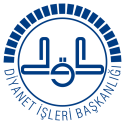 Bu kursların çoğunlukla camide yapılıyor olması eğitim açısından bir dezavantaj olarak görülmektedir. Çocukların camide rahat hareket edemediği, sıraların olmayışı, kalabalık öğrenciler için caminin mekân olarak yetersizliği, okuldaki sınıf imkânlarının camide olmaması gibi hususlar da gerekçe olarak gösterilmektedir. 
Oysa yaz Kur’an kurslarının asıl amaçlarından bir tanesi cami-çocuk buluşmasını sağlamak ve çocukları camilerin manevi iklimiyle buluşturmaktır.
Öğretim Metotları
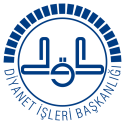 Eğitimin öğrencinin hayatında etkili olabilmesi için bir takım yöntemlerin uygulanması gerekmektedir. Gelişi güzel yapılan öğretim, eğitimciyi yorar, zaman kaybına neden olur ve öğrenci üzerinde hiçbir etki bırakmaz.
Öğretim Metotları
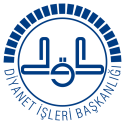 Hz. Peygamberi örnek almak
“Ben muallim olarak gönderildim.” sözüyle, yaptığı işin bizatihi eğitim-öğretim olduğunu vurgulayan Hz. Peygamber; ailede, camide ve diğer alanlardaki uygulamalarıyla da eğitim-öğretim faaliyetinin bizzat içinde olduğunu her zaman göstermiştir.
Öğretim Metotları
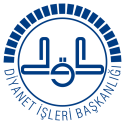 Soru Sorarak İlgi Uyandırırdı
Anlatacağı konuya dikkat çekmek, merak ve ilgi uyandırmak için soru sorardı. Bir gün ashabına: “ Müslüman kimdir, biliyor musunuz?” diye sordu.
Onlar da: “Allah ve Resulü daha iyi bilir!” dediler. Yeterince dikkat uyandırdıktan sonra: “ Müslüman, diğer Müslümanların elinden ve dilinden emin olduğu kimsedir.” buyurdu.
Sonra: “Mümin kimdir?” diye sordu. Ashap yine:"Allah ve Resulü daha iyi bilir." dediler. Bunun üzerine şunları söyledi: Müminlerin canları ve malları hususunda kendisinden emin olduğu kimsedir.
Allah Resulü (sas) soru sorarak ilgi ve merak uyandırıyor, dinleyenleri motive ediyor, ondan sonra anlatacaklarını anlatıyordu.
Öğretim Metotları
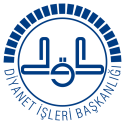 Hz. Peygamber; Olumlu Davranışları Ödüllendirir ve Takdir Ederdi
“Beğenilmek ve takdir edilmek” insanların çok önemsediği bir davranıştır. İbn Abbas (r.a.) anlatıyor:
“Bir gün Nebi (s.a.s.) tuvalete gitti. Ben de abdest alması için bir kaba su hazırladım. Daha sonra Sevgili Peygamberimiz su dolu kabı görünce kimin hazırlayıp koyduğunu sordu. Benim hazırladığımı öğrenince: 'Allah'ım, onun dindeki anlayışını artır.' diyerek bana dua etti.”
Peygamberimiz (s.a.s.), İbni Abbas'a dua ederek onu ödüllendirmiştir.
Öğretim Metotları
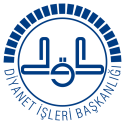 Örnekler Vererek Anlatırdı
Hz. Peygamber, namazın önemini güzel bir örnekle anlatmıştır:
"Ne dersiniz, birinizin kapısı önünde bir akarsu olsa sahibi orada günde beş defa yıkansa kirinden bir şey bırakır mı? "Orada bulunanlar: “Hayır, kir diye bir şey bırakmaz.” dediler. Bunun üzerine Sevgili Peygamberimiz; Beş vakit namaz da işte böyledir. Onlarla Allah Teâlâ günahları siler, buyurdu."
Öğretim Metotları
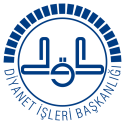 Yumuşak ve Hoşgörülü Davranırdı
Çocuk terbiyesinin temeli sevgi, şefkat ve hoşgörüdür. Çocukların yanlış yapması gayet doğaldır. Peygamberimiz hiçbir çocuğu dövmediği gibi, dayak ve şiddeti de hiçbir şekilde eğitim metodu olarak tavsiye etmemiştir. 
Hurma taşlayan çocuk örneği.
Eğitimci sevdirmek ve kolaylaştırmak zorundadır.
Öğretim Metotları
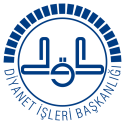 İnsanı Değil, Davranışı Eleştirirdi
Kendisine bir şikayet ulaşsa veya hatalı bir davranış görse yapanın yüzüne vurmazdı. “İnsanlara ne oluyor, niçin şöyle söylerler veya böyle yaparlar!” diye konuşur, davranışın kötü olduğunu hissettirir, insanı kötülemez ve insana ağır gelecek söz söylemezdi.
Öğretim Metotları
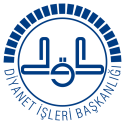 Anlattıklarını Uygulardı, Yaşayarak Öğretirdi

En verimli öğretme metotlarından biri de uygulamalı anlatımdır. Yaparak ve yaşayarak öğrenilen şeyi insan kolay kolay unutmaz. Sevgili Peygamberimiz, abdestin nasıl alınacağını soran bir kimseye, bizzat abdest alarak gösterdi.
Öğretim Metotları
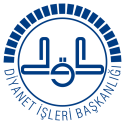 Hz. Peygamber hiç kimseden ümidini kesmezdi
Ebu Cehil ne zamanki evine doğru gelse iman etmeye geldiğini düşünürdü.
Öğretim Metotları
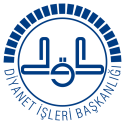 Ayrıca doğru bilgiler doğru yöntemlerle verilmeli
Bir derste hoca, kıyametin şafak vakti kopacağını söyler, bunun üzerine öğrencinin biri söz ister ve şöyle sorar: "-Ülkelere göre şafak vakti değişmektedir. Buna göre kıyamet, hangi ülkenin şafak vaktinde kopacaktır?"
Hoca çok bozulur ve öğrenciyi kaba bir üslupla derhal susturur ve derse devam eder. 
Bu tutumu takınan öğretici;
1-Kendini, doğru bilgilere sahip ve onları nakleden biri olarak görmekte; dolayısıyla eleştirilmeyi hoş karşılamamaktadır.
Öğretim Metotları
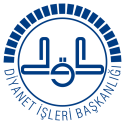 2-Öğrencilere doğru bilgiyi vermekten ziyade bilgiç görünmeyi önemsemektedir.
3-Kendi bilgilerini test etme, onları gözden geçirme ve bu sayede kendini yenileme düşüncesine sahip değildir.
4-Öğrencinin, bizzat kendisinin bilgiye ulaşma çabası içinde olmasını istememekte; kendi verdiklerini sorgulamaksızın, anlamlandırmaya kalkışmadan pasif kabullenici olmasını istemektedir. Aktardığı bilgileri, öğrencinin aynen ezberleyip benimsemesini istemektedir.
Sosyal Etkinlikler
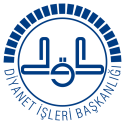 Öğreticiler tarafından organize edilen her türlü sosyal ve sportif etkinliklerin Yaz Kur’an Kurslarına olan ilgiyi arttırdığı malumdur.
Ancak, son dönemlerde basına da yansıyan, bisiklet, bilgisayar vb. ödüllü, afişli Yaz Kur’an Kursu kampanyalarının sağlıklı bir yöntem olmadığı anlaşılmıştır. Öyle ki, bazı veliler işi, kurs hocalarına “Çocuğumu sizin kursa gönderirsem hangi hediyeyi vereceksiniz?” sorusunu soracak dereceye vardırmışlardır. Bu tür davranışlar, gönüllülük esasına dayanan ve sadece Kur’an okumayı, inancını öğrenmeyi amaçlayan öğrencileri yanlış yönlendirebilir ve olumsuz etkileyebilir.
Sosyal Etkinlikler
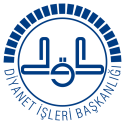 Yaz Kur’an Kursu’nda öğrencilerin alabilecekleri en güzel hediyenin Kur’an okumak, dini bilgiler öğrenmek ve güzel ahlâk kazanmak olduğu hatırdan çıkarılmamalıdır. 
Cami adabına uygun olmayan etkinlikler cami içinde yapılmamalı, Cami ve kurs dışında yapılacak etkinlikler için ise mülki amirden onay almak gerekmektedir. 
Ayrıca spor il müdürlüklerinin tesislerinden öğrencilerin ücretsiz olarak yararlanmaları için bu kurumla irtibat sağlanmalıdır.
Kapanış ve Değerlendirme
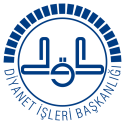 Camide ve kursta velilerinde katılımı sağlanarak mutlaka kapanışa özel bir merasim yapılmalıdır. Bu merasimde, öğrencinin elde ettiği kazanımlardan velilerinin de haberdar olmaları için öğrencilere öğrendiklerini sunma imkânı verilmelidir.
Katkısı olan kişiler ve başarılı öğrenciler takdir edilmeli, belgeler de bu merasimde öğrencilere takdim edilmelidir.
Yaz Kur’an Kurslarındaki öğrenci-öğretmen ilişkisi sadece kurs süresi ile sınırlı kalmamalıdır. Bunu sağlamak için çocukların yaz Kur’an kursu dönemi sonrasında da günlük veya hafta sonları en az bir namaz vaktine gelerek hem namazlarını cemaatle kılmaları sağlanmalı hem de Kur'an öğretimleri devam ettirilmelidir.
Öğreticiler
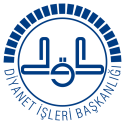 Yapılan eğitimin kalitesi, öğreticinin kalitesi ve niteliği ile doğru orantılıdır. Öğretici nitelikli ise eğitimde kaliteli olur. Hazırlanan programlar ve kitaplar ise birer araçtır. Programlar ve kitaplar ne kadar güzel olursa olsun verimli bir din eğitimi için öğreticilerin de çok iyi olması gerekir. 
Bu nedenle özellikle mahallinde yapılacak seminerlere çok önem verilmesi, ciddiye alınması ve müftülüklerin gereken önlemleri alması gerekmektedir.
Öğreticiler
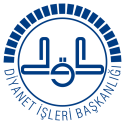 Verimli Bir Eğitim İçin Öğretici;
1. İslam Dinini ve Yüce Kitabımız Kur’an-ı Kerim’i öğrettiği bilinciyle heyecanını ve şevkini daima canlı tutmalı. Caminin veya dersliğin kapısından ibadet bilinciyle, güler yüzle ve neşeyle girmelidir. 
2. Din gönüllülüğünün önemini ve berekete vesile olduğunu bilmeli. Tatillerinden fedakârlık yaparak, Kur’an öğrenmeye gelen çocuklara eğitim vermenin önemli bir görev olduğunu bilmeli ve bu vazifenin manevi mes’ûliyetini yüreğinde hissetmelidir.
3. Özellikle ilk günlerde gülümsemesini ve sıcak ilgisini hiçbir veliden ve öğrenciden esirgememeli. Eğitimde temel ilkelerden birisinin ilgi ve sabır olduğunu kendine telkin etmelidir.
Öğreticiler
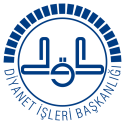 4. Bir şeyin öğretilmesinden çok, sevdirilmesi gerektiğini bilmeli. Öğretmek değil, sevdirmek prensibinden yola çıkmalıdır.
5. Öğrencilerle iletişimi dengeli olmalı. Onlara alçakgönüllü ve sevecen davranmalı. Disiplin adına onlarla arasına duvarlar ören bir öğretici olmamalıdır.
Öğreticiler
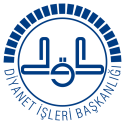 6. Öğrencilerinin yaşlarının getirdiği özellikleri ve psikolojilerini bilmeli ve onları anlamaya çalışmalı. Onlar için bazı fedakârlıklara katlanmalı. Eğitimde fedakârlık göstermeden iyi bir sonuç alınamayacağını bilmelidir.
7. Öğrencilerine değer vermeli ve onları önemsemeli. Onların arasından ülkemize ve insanlığa büyük hizmetleri geçecek bir çocuğun çıkabileceğini unutmamalıdır. 
8. Cami imamı ve Kur’an kursu hocası tarafından gönlü kırılan ve yüreğinde olumsuz iz bırakılan çocukların camiye, cemaate, dine ve Kur’an’a bakışının nasıl olacağını düşünmeli.
Öğreticiler
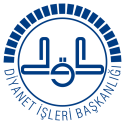 9. Yaz Kur’an kurslarında başladığı kursu yarıda bırakan veya sadece bir hafta gelen çocuklar olacağını düşünerek öğrencilerine çok güzel davranmalı. Bu çocukların bir daha böyle bir kursa hiç gelemeyeceği ihtimalini göz önünde bulundurarak onlara sevgi, şefkat ve ilgi göstermenin önemli olduğunu bilmeli. 
10. Problemli öğrencilerle özel görüşmeler yapmalı. Problemlerin çözümü konusunda öğrencinin ve ailesinin fikirlerini almalı.
Öğreticiler
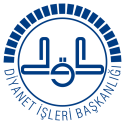 12. Dersleri canlı ve coşkulu bir şekilde işlemeli. Yorgun ve bezgin bir havayla “bir an önce bitse de rahatlasam” gibi bir tavır içinde olmanın öğrencilerin gözünden kaçmayacağını bilmelidir.
13. Yaz Kur’an kurslarında eğitim veren meslektaşlarıyla istişarelerde bulunmalı ve onlarla ortak çalışmalar yapmalı. Onlarla bilgi, birikim, eğitim metotlarını ve tecrübelerini paylaşmalıdır.
Sonuç
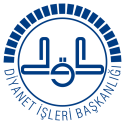 ‘Öğreticiler’ başta olmak üzere ‘öğrenci’, ‘veli’, ‘yönetici’, ‘cami cemaati’, hatta ‘dernek’ vb. kısaca süreçte rolü bulunan herkesin bu işe samimiyetle, içtenlikle katılması ve meseleyi sahiplenmesi bu kursların daha verimli hale gelmesini sağlayacaktır.
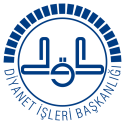 Umulur ki bu gayretleriniz beğenilir hoşa gider, Hulusi kalp ile yapılan hangi amel boşa gider.

Seminerin hayırlara vesile olmasını temenni eder, saygılar sunarım

Muammer ŞAHİN
Eğitim Uzmanı